Môn: Toán - Lớp 2
Tìm một thừa số của phép nhân
Online – Covid
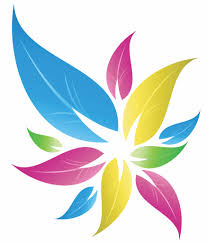 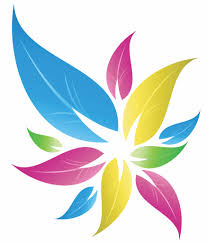 Ngày 8/4/2020
1
3
Thứ bảy ngày 18 tháng 4 năm 2020
Toán
Kiểm tra bài cũ
1. Hình nào khoanh vào        số ô vuông?
C
A
B
2. Đọc bảng chia 2
3. Đọc bảng chia 3
Thứ bảy ngày 18 tháng 4 năm 2020
Toán
Tìm một thừa số của phép nhân
1. Nhận xét
6 : 2 = 3
2      x      3       =     6
6 : 3 = 2
Thừa số
Thừa só
Tích
2. Tìm thừa số x chưa biết
x x 2 = 8
3 x x = 15
8 :
2
15 :
3
x =
x =
x =
4
x =
5
Muốn tìm một thừa số ta lấy tích chia cho thừa số kia.
Thứ 4 ngày 8 tháng 4 năm 2020
Toán
Tìm một thừa số của phép nhân
Bài 1: Tính nhẩm
6
10
2 x 3 =
2 x 5 =
3 x 4   =
12
3
2
4
6 : 2 =
10 : 5 =
12 : 3   =
3
6 : 3 =
2
12 : 4   =
10 : 2 =
5
Có 15 bông hoa cắm đều vào 3 bình. Hỏi mỗi bình có mấy bông hoa?
Bài 2:
Bài giải
Tóm tắt:
Có tất cả số số lít nước mắm là:
1 can:   3lít.
3 x 9 = 27 (lít)
9 can:  ... lít?
Đáp số: 27 lít
Thứ 4 ngày 8 tháng 4 năm 2020
Toán
Luyện tập
Bài 2. Tìm x
a)
x + 2 = 8
b)
x + 3 = 12
c)
3 + x = 27
8 -
2
12 -
3
27 -
3
x =
x =
x =
x =
6
x =
9
x =
24
x x 2 = 8
x x 3 = 12
3 x x = 27
8 :
2
12 :
3
27 :
3
x =
x =
x =
x =
4
x =
4
x =
9
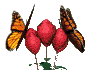 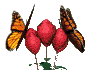 Chúc các thầy cô giáo sức khỏe!
Chúc các em chăm ngoan, học giỏi!
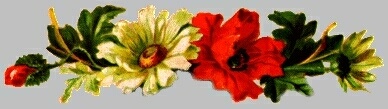 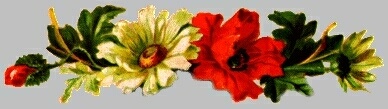 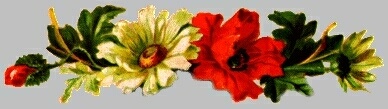